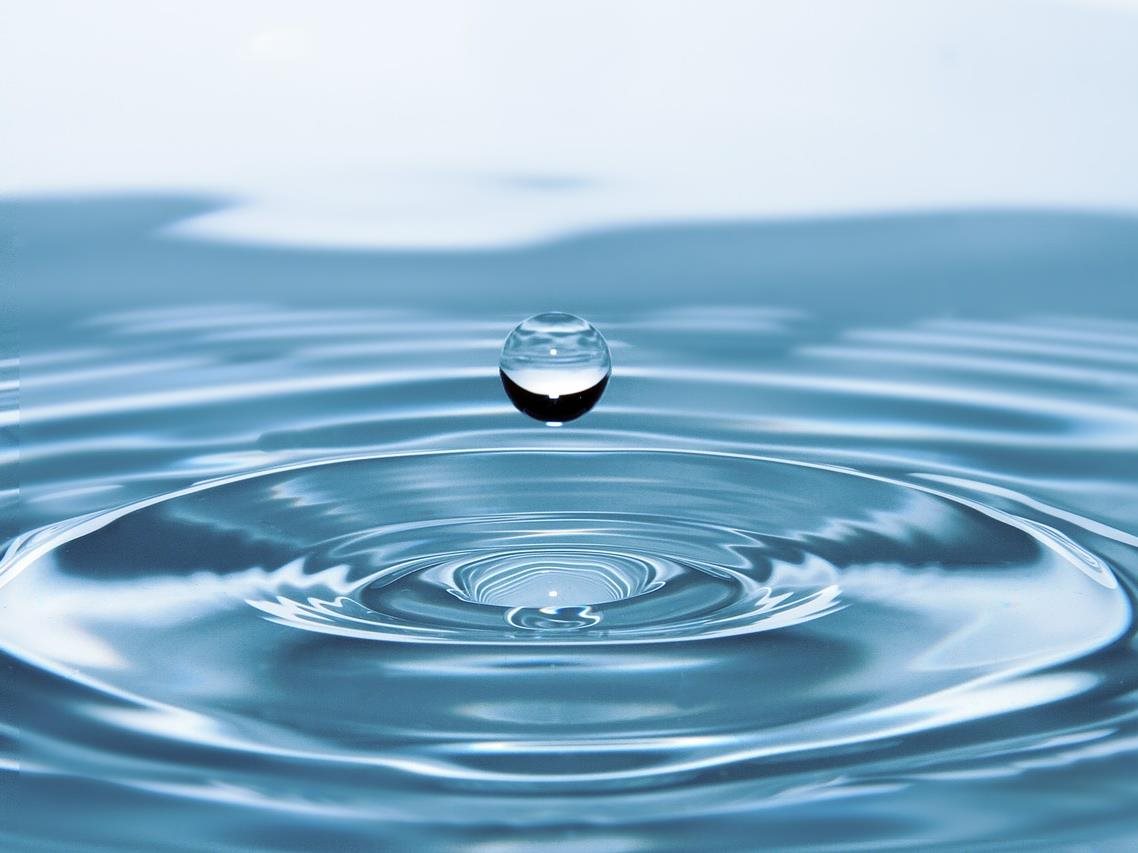 Depresia
MUDr. Jana Dubravská
Depresia /depresívna porucha / patrí k závažným psychickým poruchám, ako z medicínskeho, tak aj z celospoločenského hľadiska.

 Patrí medzi najčastejšie duševné poruchy-spolu s úzkostnými poruchami a závislosťou od alkoholu

Na Slovensku je výskyt  depresie v dospelej populácii približne 17%. Postihnutie žien a mužov sa udáva v pomere 2:1, najvyšší výskyt je vo vekovej skupine 40 – 55 rokov.
Depresia postihuje ľudí bez rozdielu. Príznaky depresie sa  môžu vyvinúť u každého človeka, u mužov i u žien, v každom veku, v každej spoločenskej vrstve. Depresia postihuje rovnako chudobných i bohatých, úspešných v práci i nezamestnaných , veriacich  i neveriacich. 

Chorému  prináša veľké  utrpenie a výrazne znižuje kvalitu jeho života. 

Depresia nie je prejavom slabosti a nie  je to ani nedostatok  nádeje a viery v Boha. 

Depresia je choroba.
Príčiny depresie
Príčina  depresie nie je doteraz uspokojivo objasnená. Vieme však , že ide o chemickú nerovnováhu určitých látok v mozgu, najmä serotonínu, noradrenalínu a dopamínu.
 
Týchto chemických látok, najmä serotonínu, nie je dostatok  v tých  nervových bunkách v mozgu, ktoré sú  zodpovedné  za reguláciu nálady.
Faktory ktoré sa podieľajú na vzniku  depresie
Genetické faktory-údaje potvrdzujú častejší výskyt depresie a iných porúch nálady u pokrvných príbuzných.
    Genetické štúdie skúmajú rôzne gény, ktoré sú nositeľmi vlohy pre depresiu (genetická predispozícia pre depresiu) 
Psychosociálne faktory-nepriaznivé životné udalosti, jednorazové či  opakované psychotraumy
Chronické telesné ochorenia-srdcovocievne ochorenia, Parkinsonova choroba, skleróza multiplex, cukrovka, poruchy nadobličky, štítnej žľazy,nádorové ochorenia
Lieky s depresogénnymi účinkami
Alkohol a iné drogy
Depresia, spôsobená genetickými faktormi 
Endogénna  /vnútorná/ depresia:
nemá žiadnu vonkajšiu príčinu
vždy je výskyt depresie u pokrvných príbuzných
ide o ťažkú formu depresie     	                 
časté hospitalizácie
liečba je celoživotná
Podľa závažnosti  rozlišujeme:
Ľahká depresívna porucha  
Stredne ťažká depresívna porucha
Ťažká depresívna porucha:
   A/ Bez psychotických príznakov 
   B/ S psychotickými príznakmi
Ako diagnostikujeme depresívnu poruchu: 
Ak človek trpí duševnou poruchou – depresiou, musíme u neho podrobným psychiatrickým vyšetrením zistiť: 
Depresívne príznaky: 
Depresívne príznaky musia trvať minimálne 2 týždne 
Depresívne príznaky musia byť intenzívne a sú celodenné
Depresívne príznaky musia zhoršovať fungovanie človeka v rozličných oblastiach života – v pracovnom, v školskom výkone, v bežných denných činnostiach, vo fungovaní v rodine a domácnosti a v činnostiach voľného času
Základné  (typické) príznaky
Depresívna nálada –  chorobný smútok,  skleslá nálada, obavná,  zúfalá, bezradná nálada

Strata záujmov a potešenia- zníženie záujmov a aktivít v roznych oblastiach.„Nič mi nevie urobiť radosť,nič ma nebaví, nič ma nevie potešiť“.Pacient sa prestane tešiť z vecí,ktoré mu v minulosti robili radosť, napr.deti, práca , záľuby , stretnutie s priateľmi.

 Zníženie energie a unaviteľnosť- pretrvávajúci pocit únavy, slabosti, vyčerpanosť. Ak je vyjadrený silno, pacient takmer nie je schopný vykonávať bežné aktivity.Ráno vstať z postele  je pre pacienta veľmi namáhavé. Pacient sa do každej činnosti musí nútiť /umývanie, obliekanie /
Ďalšie príznaky
Problémy s  rozmýšľaním a koncentráciou- neschopnosť  koncentrovať sa na aktivity, kde sa vyžaduje sústredenie. Problematické rozhodovanie sa v bežných situáciách.
 Znížené sebavedomie-strata sebaistoty, pocity zlyhania v budúcnosti, pocity menejcennosti
Pocity viny alebo zbytočnosti –chorobné pocity  viny, ktoré sú v rozpore s hodnotením iných, nezodpovedajú realite
Hypochondrické myšlienky -obavy z vážnej, najmä z telesnej choroby
Obavy z nereálnych problémov, napr. zo schudobnenia
Znížená schopnosť myslieť, spomalené myslenie a rečový prejav
Myšlienky na sebapoškodenie alebo samovraždu-pretrvávajúce myšlienky na ublíženie sebe samému “ Je lepšie nežiť, nezaslúžim si žiť“ 
10-15% depresívnych ľudí realizuje samovražedný pokus , samovražedné myšlienky má 2/3 ľudí s depresiou
Zmena chuti do jedla /nechutenstvo/ a zmena hmotnosti 
 Poruchy spánku  – problém so zaspávaním, s udržaním spánku či predčasné prebúdzanie sa, niekedy je aj zvýšená spavosť.
Depresia– špecifiká v detstve a adolescencii
výskyt typických aj netypických príznakov 
kolísanie nálady, úzkosť, strach, podráždenosť, apatia
únava,  nuda,  spavosť,  zlyhávanie v škole
hypochondrické a telesné príznaky /bolesti brucha, hlavy/ 
poruchy správania – impulzívne,  rizikové až asociálne správanie/(napr. záškoláctvo, bezcieľne potulovanie sa/ 
konzumácia alkoholu, drog /na zmiernenie nepohody/ 
adolescent často uvádza vonkajšie, tzv. reaktívne faktory /napr. problémy doma,  v škole,  vo vzťahoch/ , je nešťastný, nespokojný. Po účinnej liečbe dochádza k pozitívnemu hodnoteniu reality .
samovražedná myšlienky, samovražedná aktivita
Vo všeobecnosti  platí, že čím je dieťa mladšie, tým viac sa depresia  prejavuje telesnými ťažkosťami.
Liečba depresie
Cieľom je:
 odstrániť príznaky poruchy  
obnoviť pôvodné pracovné a spoločenské uplatnenie
 zlepšiť sebestačnosť  chorého a jeho sociálnu reintegráciu 
zamedziť opakovaniu depresie  
Depresia  je dobre liečiteľné ochorenie. Účinnosť liečby je vysoká.
Možnosti liečby:
Farmakoterapia  /najmä antidepresíva/
Psychoterapia
Elektrokonvulzívna  terapia /elektrošoky/- aplikované pri tažkej depresii počas hospitalizácie
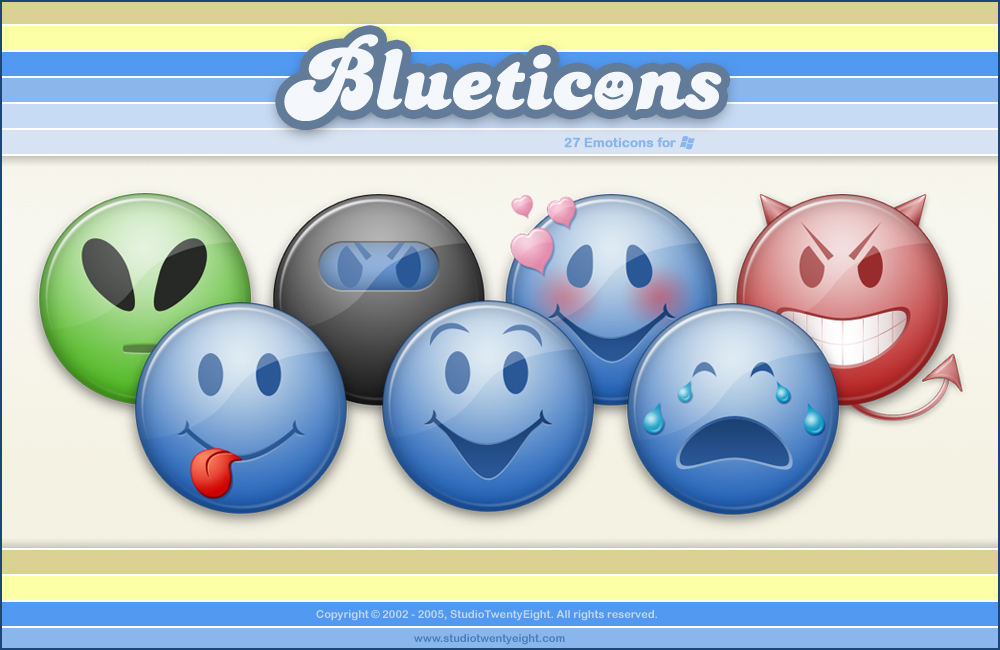 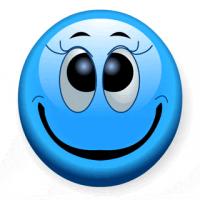 Ďakujem za pozornosť